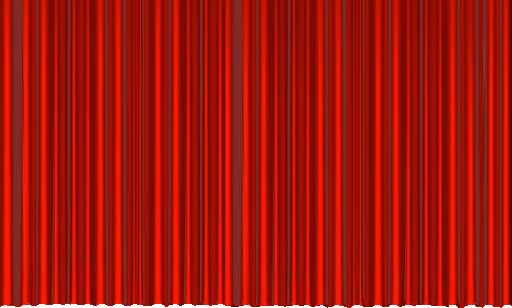 The Physical Settingand Circulationof the Baltic Sea
by
Jim Kelley
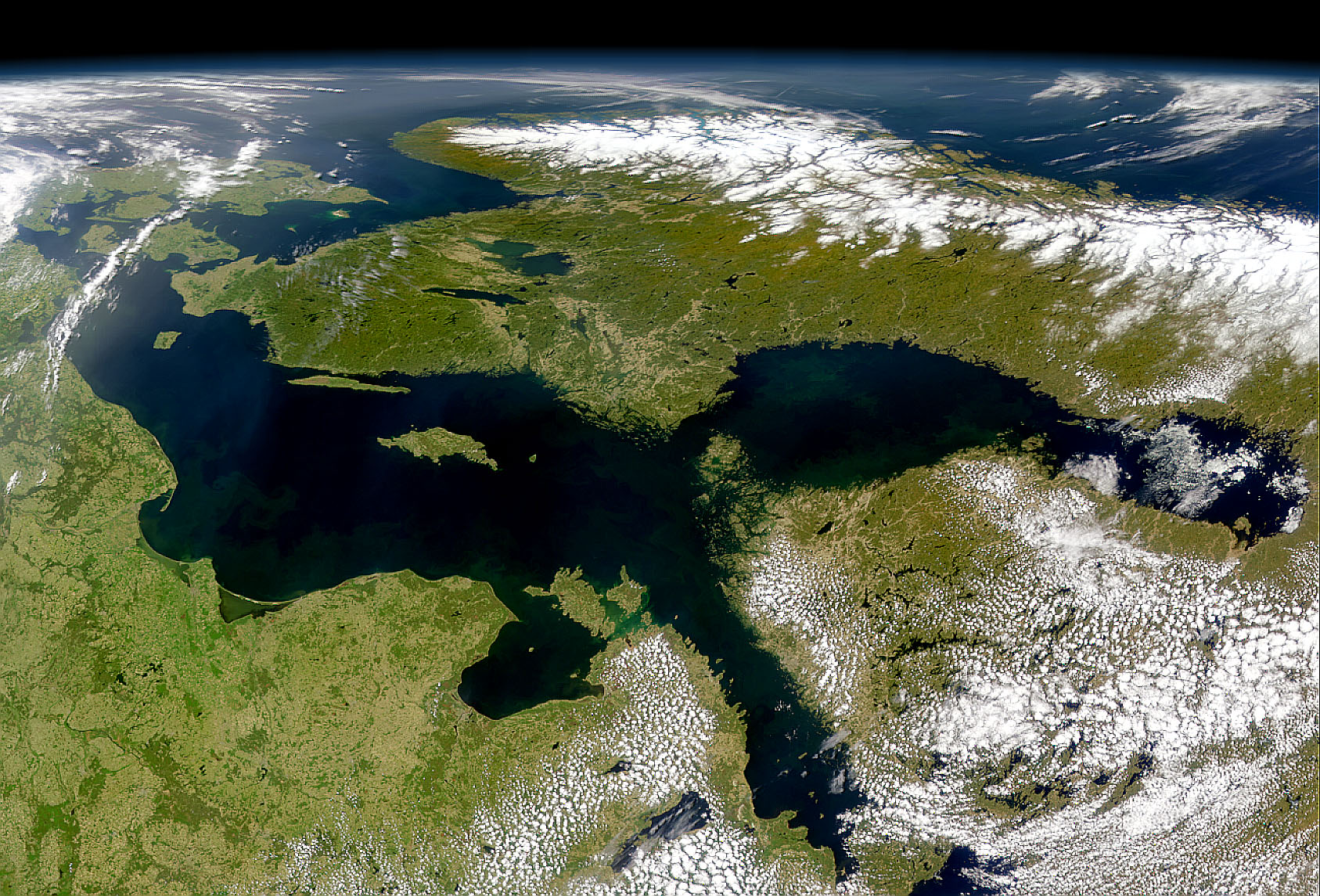 23 May 2011
9/16/2011
Jim Kelley
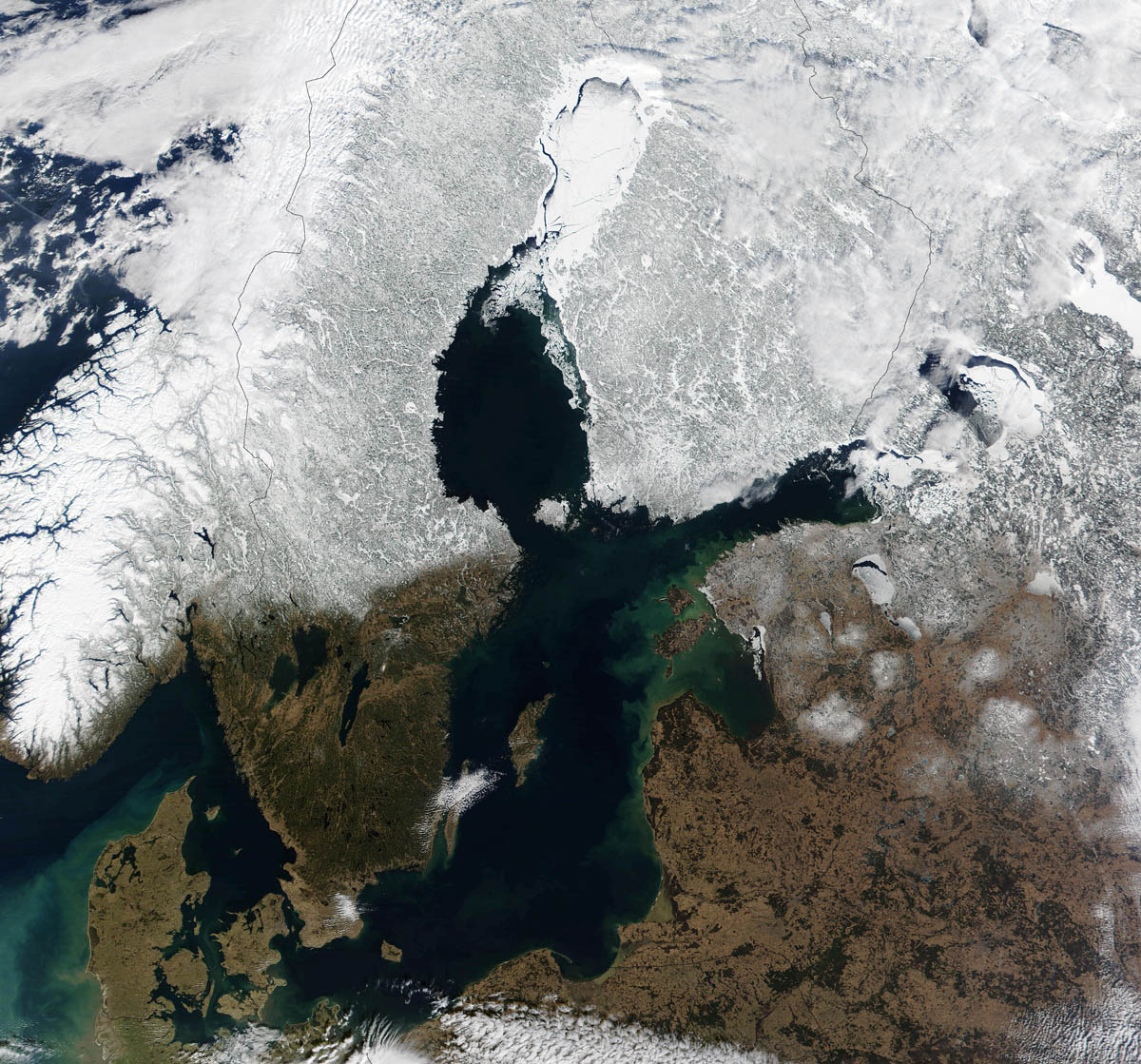 Bay of 
Bothnia
Sea of
Bothnia
Gulf of Finland
Baltic
Sea
Skagerrak
Kattegat
15 March 2002
9/16/2011
Jim Kelley
Some Characteristics of the Baltic Sea

Area: ~400,000 sq. km., ~155,000 sq. mi.

Average Depth: 54 m.
 
Maximum Depth: 459 m. (Landsort Deep)

Water renewal time: 50 years

Salinity: 7‰‰o/oo‰‰  (Normal Seawater is 35 o/oo)

Ice extent 12-100%, Ice Season: 5-7 mos.

Population of the Drainage Basin: 85 million in 14 Countries
9/16/2011
Jim Kelley
On this Voyage We Will be Sailing Over Some of the Oldest Rocks 
in Europe and Through Some of the Most Interesting Waters
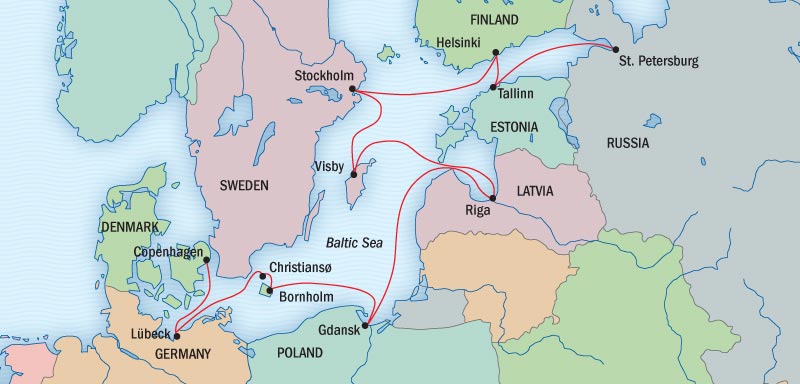 Åland
Islands
Gotland
Öland
9/16/2011
Jim Kelley
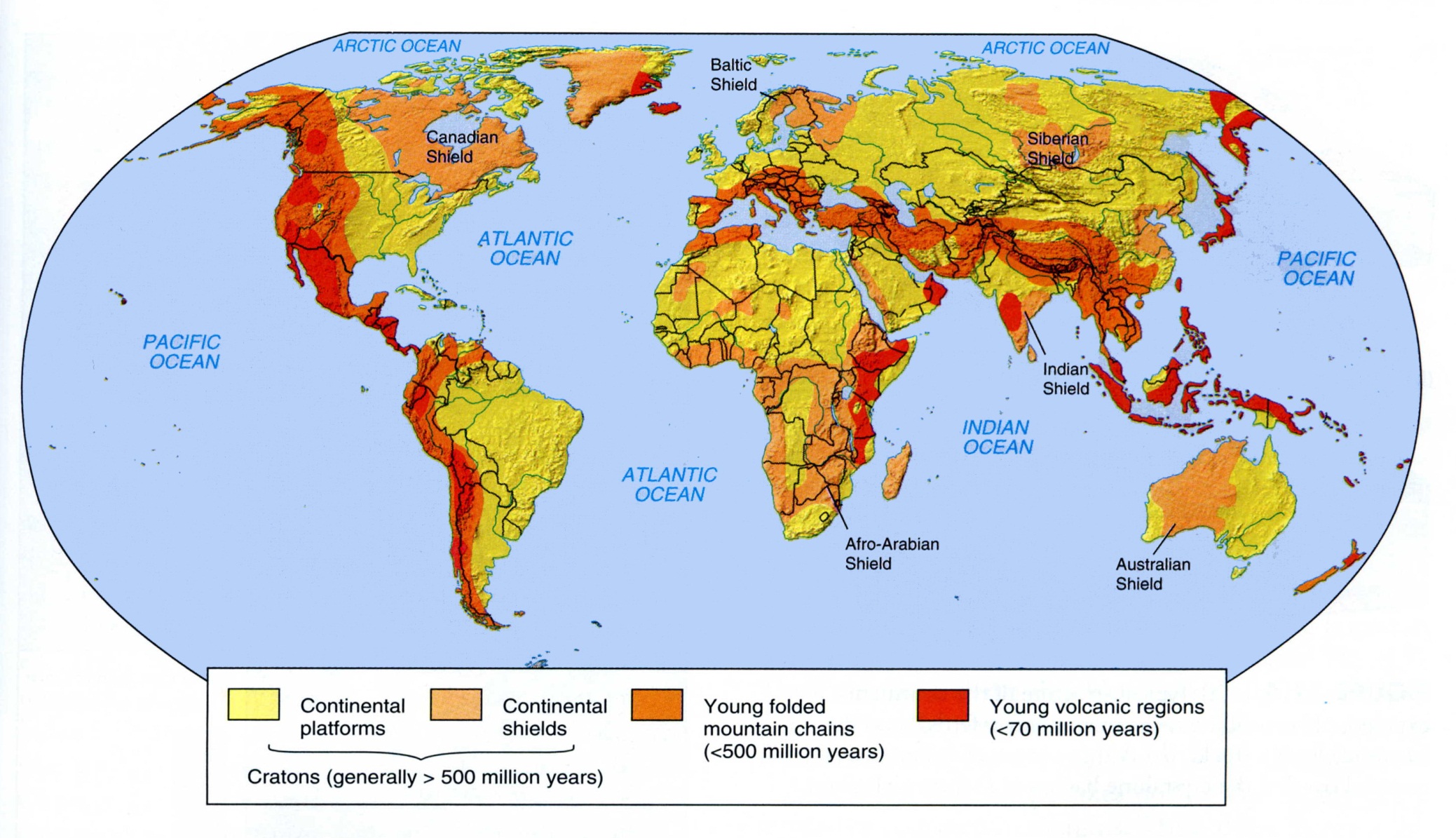 Shield Areas
9/16/2011
jim kelley
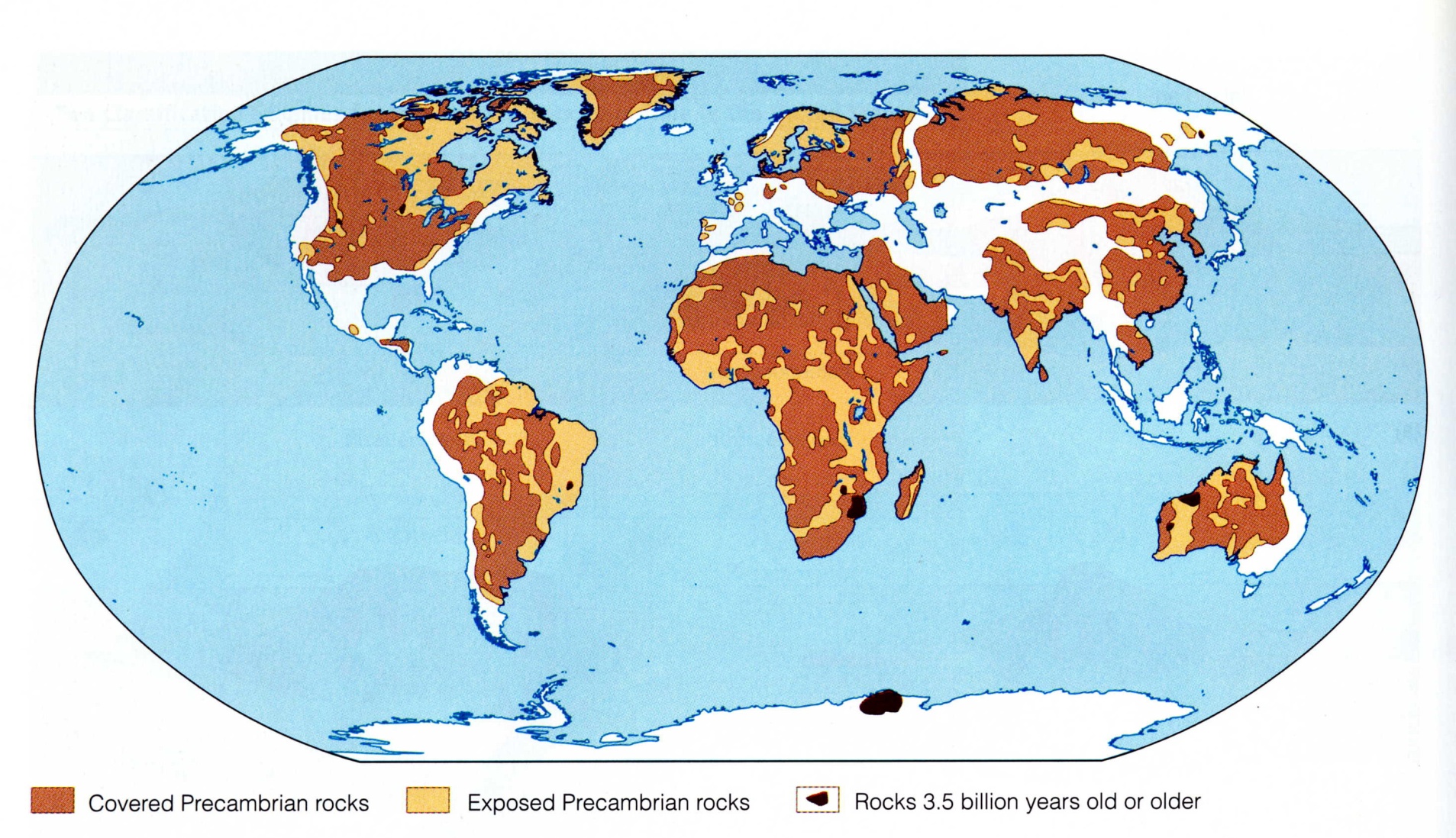 Shield Areas
9/16/2011
jim kelley
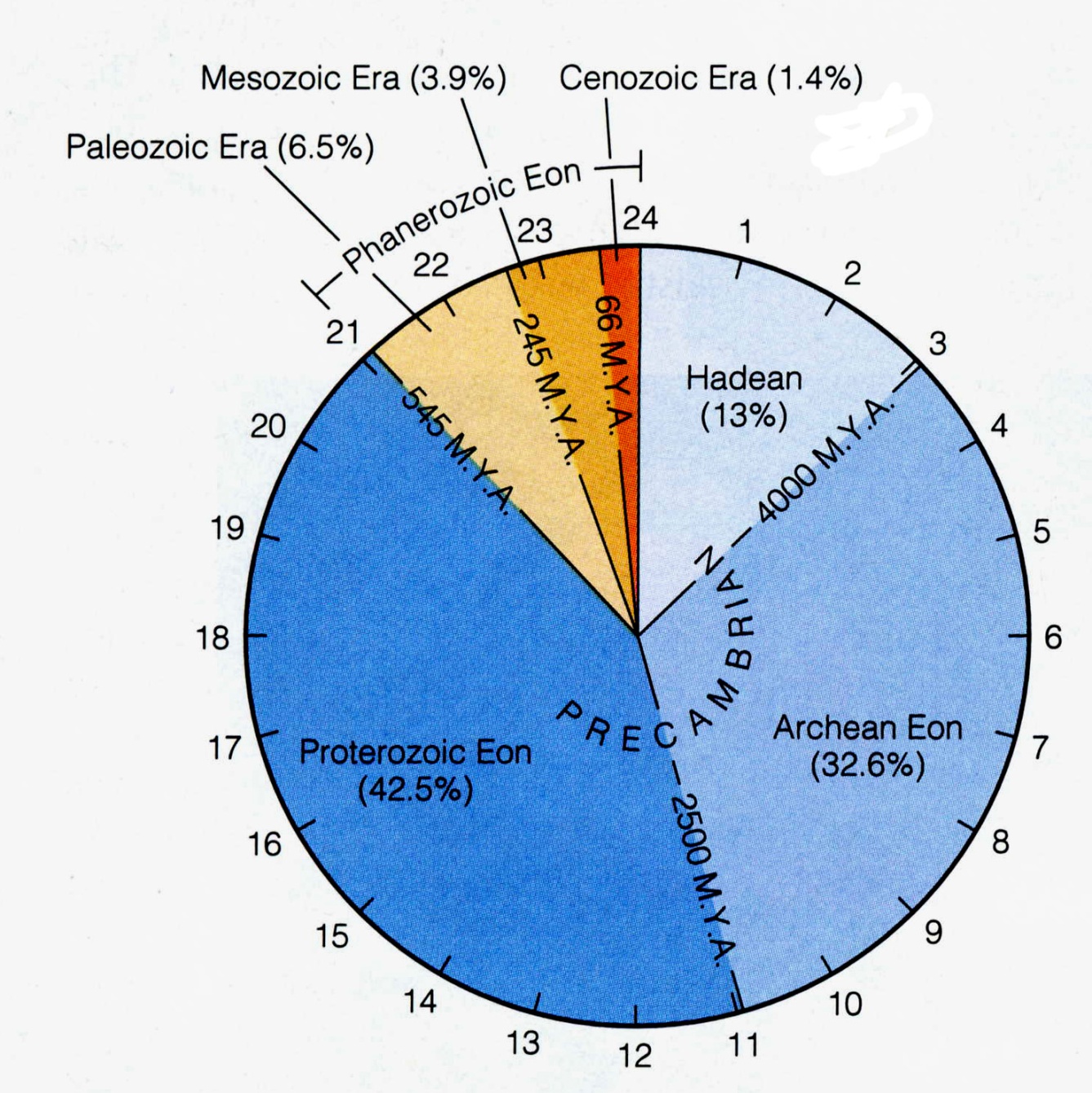 88% of 
Geological
Time was 
in the
Pre-Cambrian
9/16/2011
jim kelley
The Canadian Shield
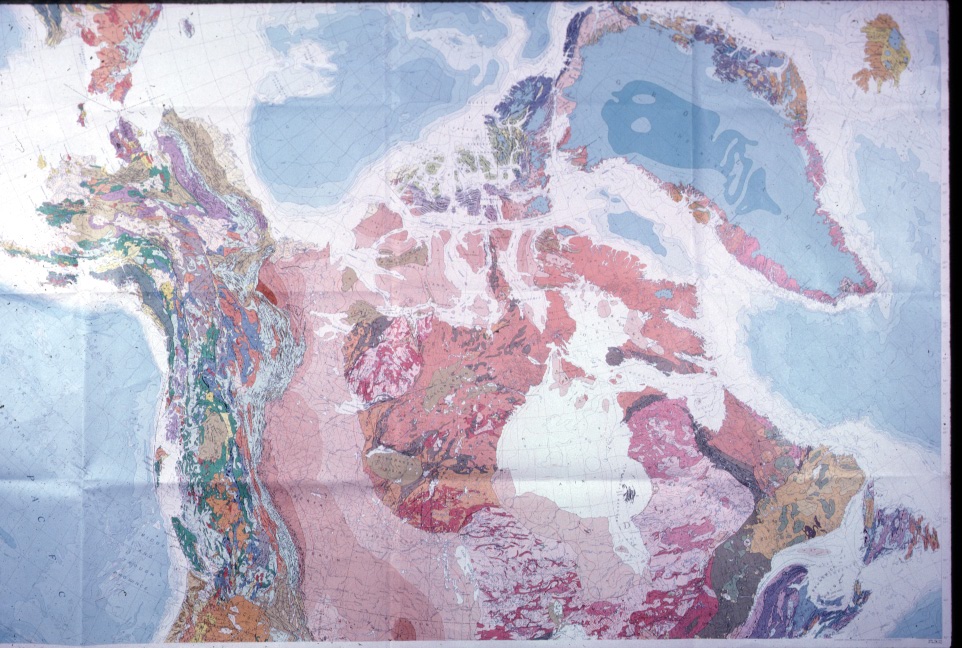 9/16/2011
jim kelley
Beginning
With a Shield
Area,
Continents
Grow by 
Accretion on
The Margins
9/16/2011
jim kelley
Basement Rocks of 
the Baltic Region
2500 My

2000 My

1800 My

1200-900 My

Paleozoic Rx

Younger Cover
9/16/2011
Jim Kelley
Amber originated from the tears of the Heliades 
shed when their brother, Phaeton, died and fell 
from the sky and tumbled into the Eridano
where, “along the green banks of the river Eridano,” 
King Cygnus mourned him and was transformed into a swan. 
There in the far west, Heracles asked the river nymphs 
of Eridano to help him locate 
the Garden of the Hesperides.
                                     (Ovid, Metamorphoses II), 


The Geological River Eridano 
was Larger than the Rhine and
Existed from about 15 Mya until about 0.7 Mya
At the start of the Ice Ages
9/16/2011
Jim Kelley
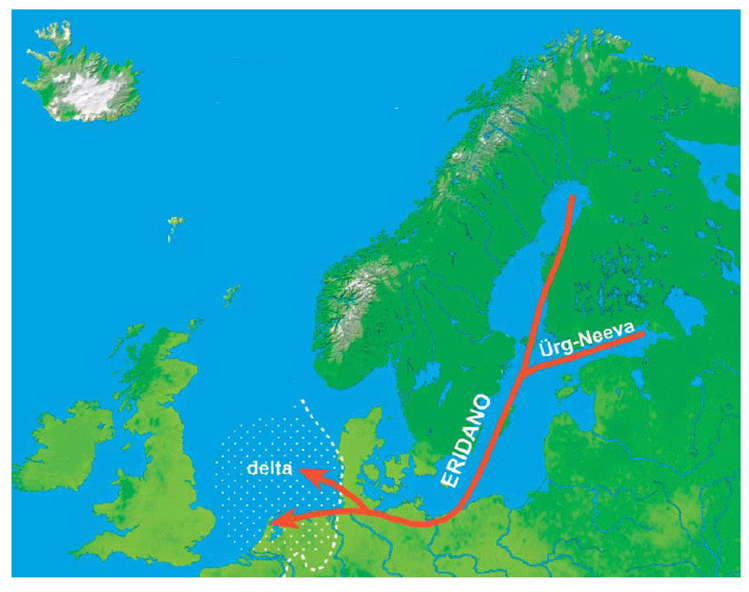 ~12 Million 
Years Ago
9/16/2011
Jim Kelley
Pleistocene Glaciation in Europe:
~18,000 Years Ago
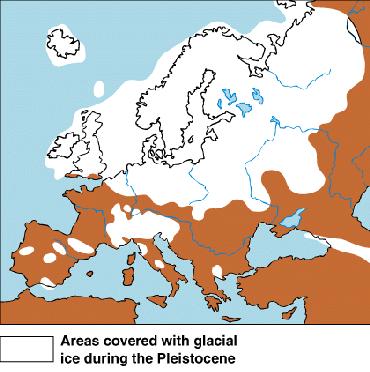 9/16/2011
Jim Kelley
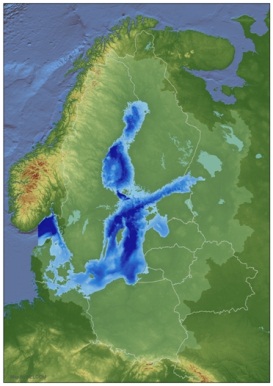 11,500 
Years Ago
9/16/2011
Jim Kelley
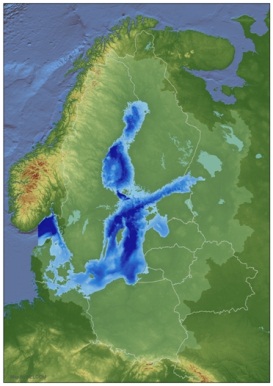 11,000 
Years Ago
9/16/2011
Jim Kelley
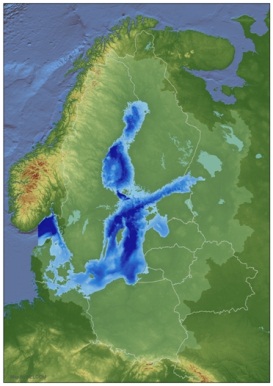 10,000 
Years Ago
9/16/2011
Jim Kelley
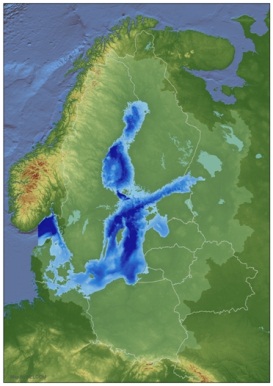 8,000 
Years Ago
9/16/2011
Jim Kelley
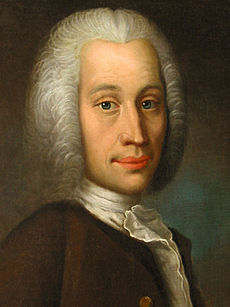 Anders Celsius
(1701-1744)

Measured 
“Falling Sea Level”
 in
Sweden
9/16/2011
Jim Kelley
Sea Level Measured at Four 
Long Record Stations in the U.S.
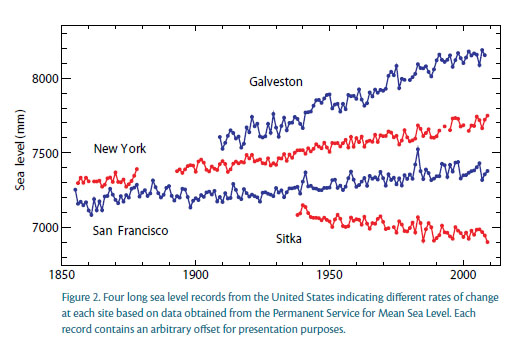 Woodworth, et al., (Liverpool, Plymouth, U. of Colo.) Oceanography, June, 2011
9/16/2011
Jim Kelley
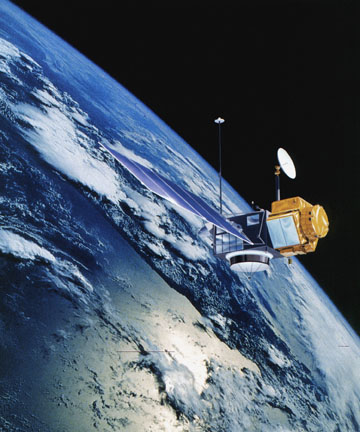 TOPEX/
Poseidon
Launched 1992
Accuracy 5cm
9/16/2011
jim kelley
Jason 1
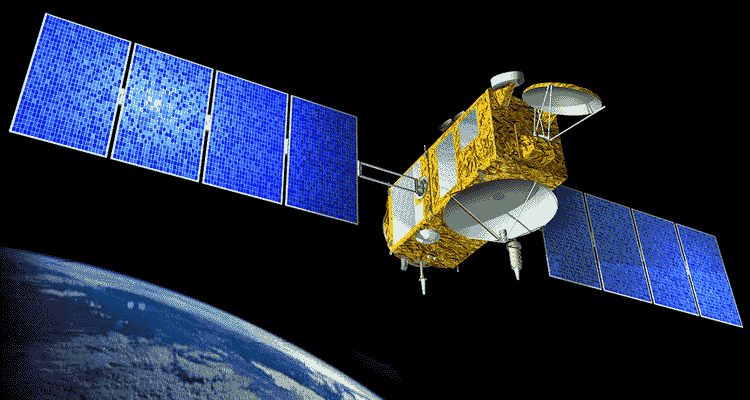 Launched 7 December 2001
Accuracy 3.3cm
9/16/2011
jim kelley
Topex/Poseidon Follows 
Jason 1 by about 1 minute = 370km
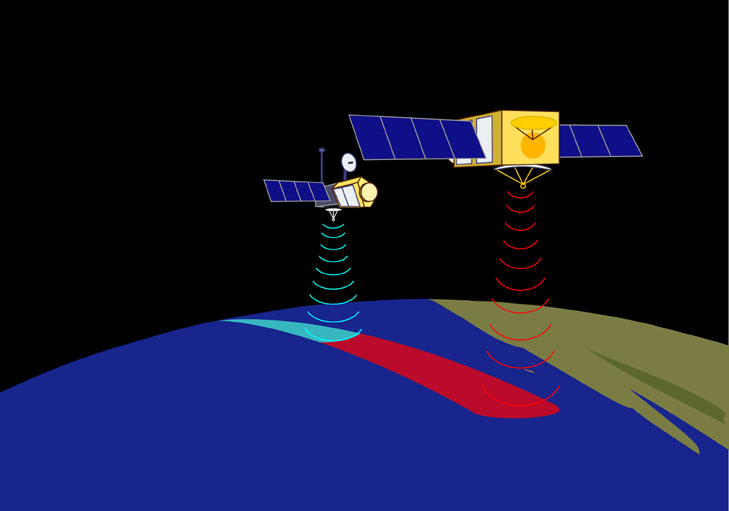 Altitude = 1336 km
9/16/2011
jim kelley
Jason 2
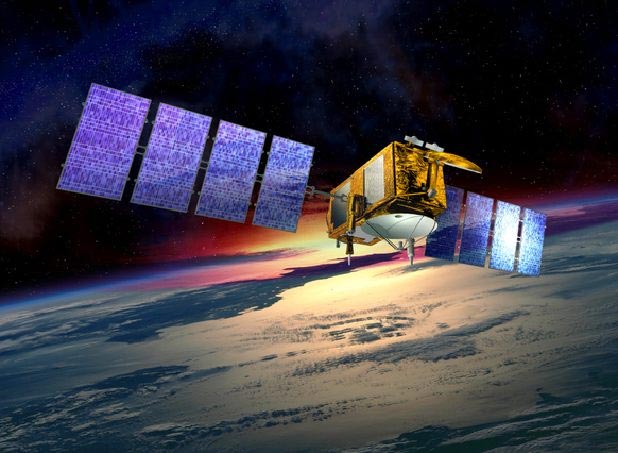 Launched 20 June 2008, Altitude 1336 km
Accuracy 1 cm, Sea Level at 1mm
9/16/2011
jim kelley
Various Estimates of Sea Level Rise
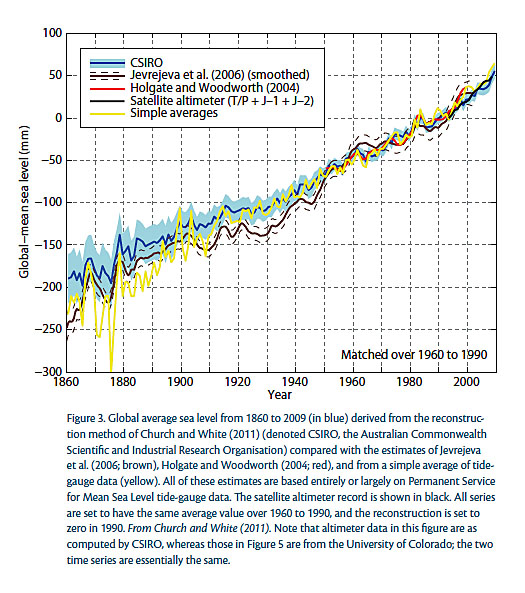 Average=1.67mm/yr
~6.5”/century
Woodworth, et al., (Liverpool, Plymouth, U. of Colo.) Oceanography, June, 2011
9/16/2011
Jim Kelley
Satellite Measurements of Sea Level
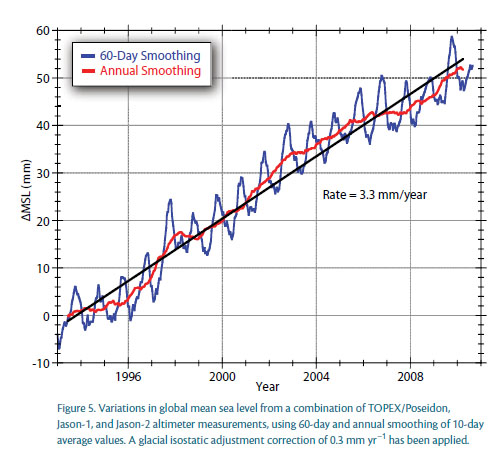 3.3mm/yr
~13”/century
Woodworth, et al., (Liverpool, Plymouth, U. of Colo.) Oceanography, June, 2011
9/16/2011
Jim Kelley
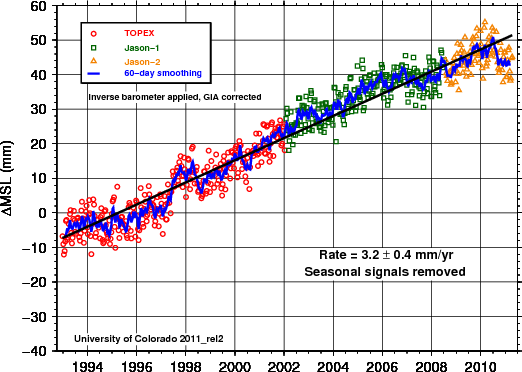 Interesting 
University of 
Colorado
Analysis of 
the 2011 “Pothole”
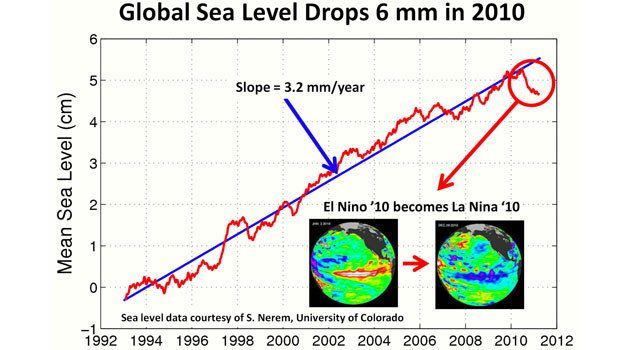 9/16/2011
Jim Kelley
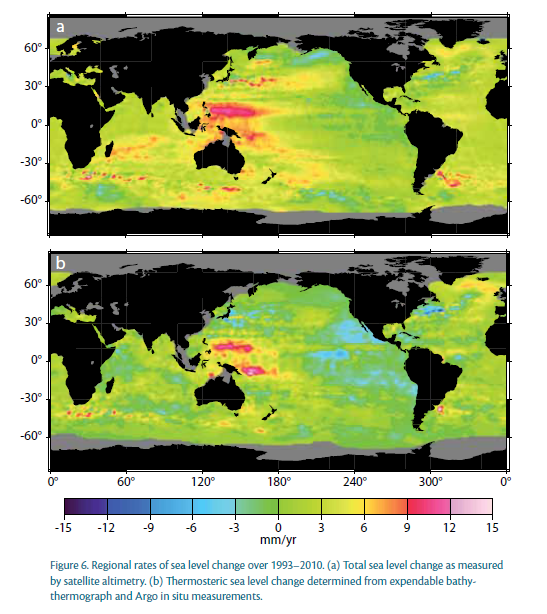 Change in 
Sea Level
1993-2010
    a. Satellite
    b. Thermosteric
Woodworth, et al., (Liverpool, Plymouth, U. of Colo.) Oceanography, June, 2011
9/16/2011
Jim Kelley
Thermosteric Sea Level Rise (0.5 mm/yr)
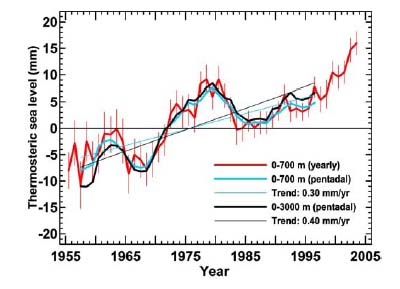 J. I. Antonov, et al, (NOAA) Journal of Geophysical Letters, 16 June, 2005
9/16/2011
Jim Kelley
Change in Sea Level, 1993-2010
 From Satellite Altimetry
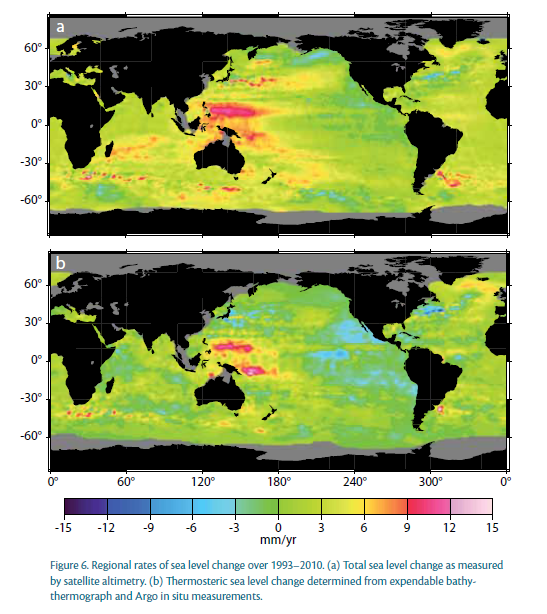 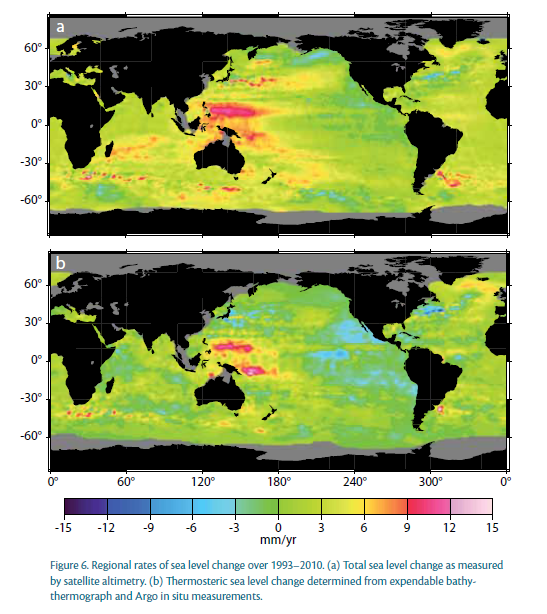 Woodworth, et al., (Liverpool, Plymouth, U. of Colo.) Oceanography, June, 2011
9/16/2011
Jim Kelley
Isostatic Depression
9/16/2011
Jim Kelley
Isostatic Rebound
9/16/2011
Jim Kelley
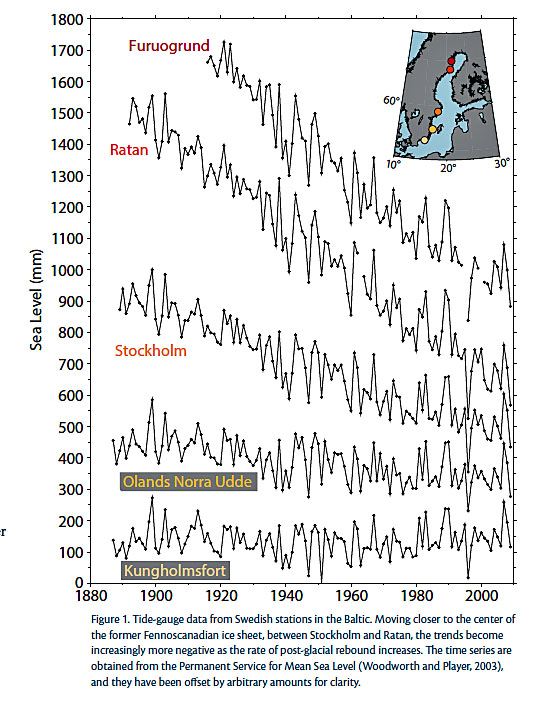 Baltic Tide 
Gauges
Showing 
Isostatic
Rebound
Tamisiea and Mitrovica
(Liverpool and Harvard)
Oceanography, June, 2011
9/16/2011
Jim Kelley
“Bow Wave” Displacement Under Ice Loading
9/16/2011
Jim Kelley
“Bow Wave” Readjustment After Ice Loading
9/16/2011
Jim Kelley
Effects of Isostatic Rebound and 
Gravitational Readjustments on Sea Level
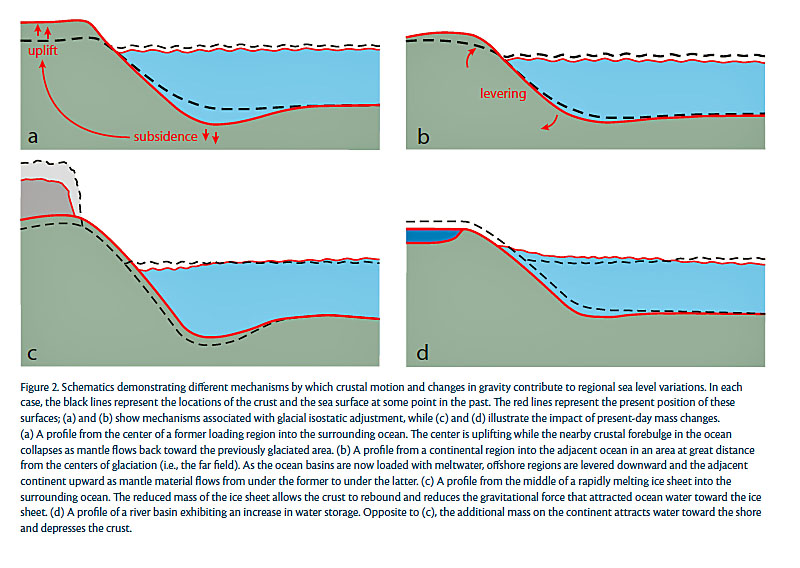 Tamisiea and Mitrovica (Liverpool and Harvard), Oceanography, June, 2011
9/16/2011
Jim Kelley
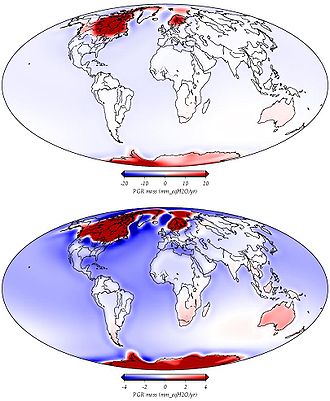 -4    -2     0      2      4
PGR (mm/yr)
9/16/2011
Jim Kelley
Post Glacial (Isostatic) Rebound in the Baltic
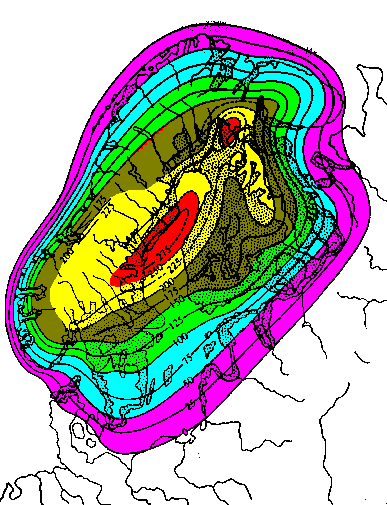 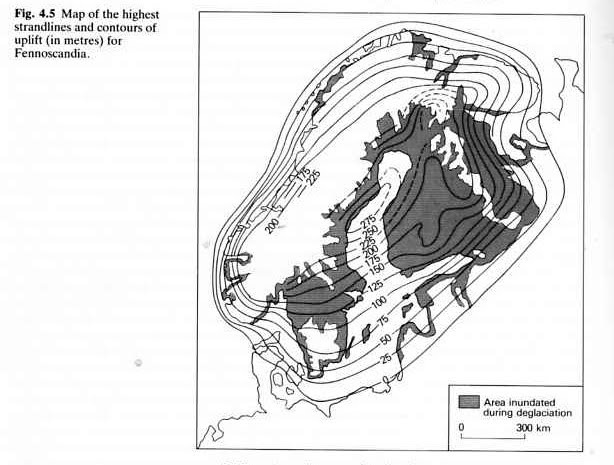 9/16/2011
Jim Kelley
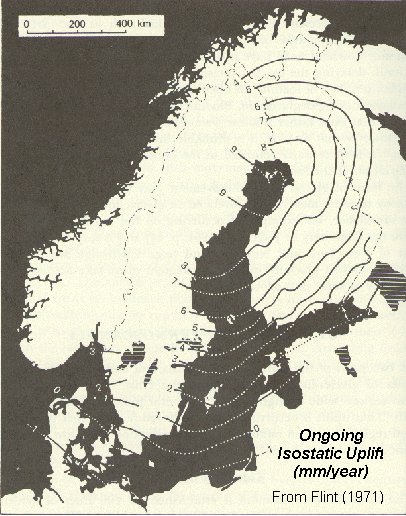 Ongoing
Isostatic 
Rebound 
in the Baltic
Ongoing 
Isostatic Uplift
(mm/yr)
9/16/2011
Jim Kelley
64 Rivers flow into the Baltic Sea
This keeps the salinity low, about 7 o/oo
Especially in the North, 
so it freezes easily.

The Baltic Sea is a
Large Estuary
9/16/2011
Jim Kelley
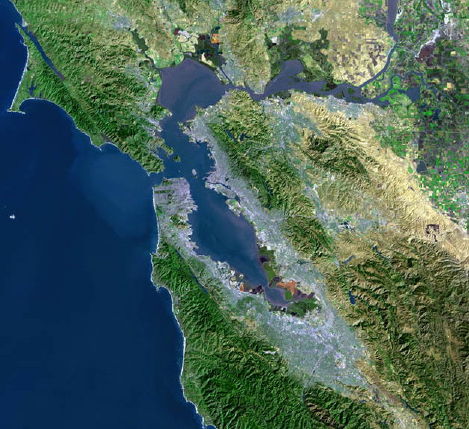 An 
Estuary
9/16/2011
jim kelley
Before Oceanographers Looked
At San Francisco Bay, 
Engineers Assumed 
That Since the Tidal Prism is
1/3 of the Volume of the Bay,
The Bay Flushes Every Three Days
9/16/2011
jim kelley
The Original Misconception
Tidal Mixing Flushes the
Bay Every Three Days
Bay Water
Day 3
Day 1
Day 2
Ocean Water
Salt Water
9/16/2011
jim kelley
If the Bay Flushes Every Three
Days by Tidal Action, You Can 
Divert as Much Water as You Like
9/16/2011
jim kelley
What Really Happens
The Tidal Prism Just Moves 
In and Out Twice a Day
Bay Water
Ocean Water
Salt Water
9/16/2011
jim kelley
Estuarine Circulation
Fresh Water
Salt Water
9/16/2011
jim kelley
Estuarine Circulation
Fresh Water
Entrainment
Salt Water
9/16/2011
jim kelley
Estuarine Circulation
Fresh Water
Salt Water
9/16/2011
jim kelley
Estuarine Circulation
Fresh Water
Salt Water
9/16/2011
jim kelley
The Salt Water Wedge is not
Flowing “Uphill” 

It is Flowing Across a Salinity Gradient
And thus is Flowing “Downhill”
From Higher Salinity to Lower Salinity
9/16/2011
jim kelley
Estuaries
Are Places Where a River Meets the Sea

This May Occur in a Bay, for example…
San Francisco Bay
Chesapeake Bay
Bo Hai Gulf of the Yellow River
Thames River Estuary
9/16/2011
jim kelley
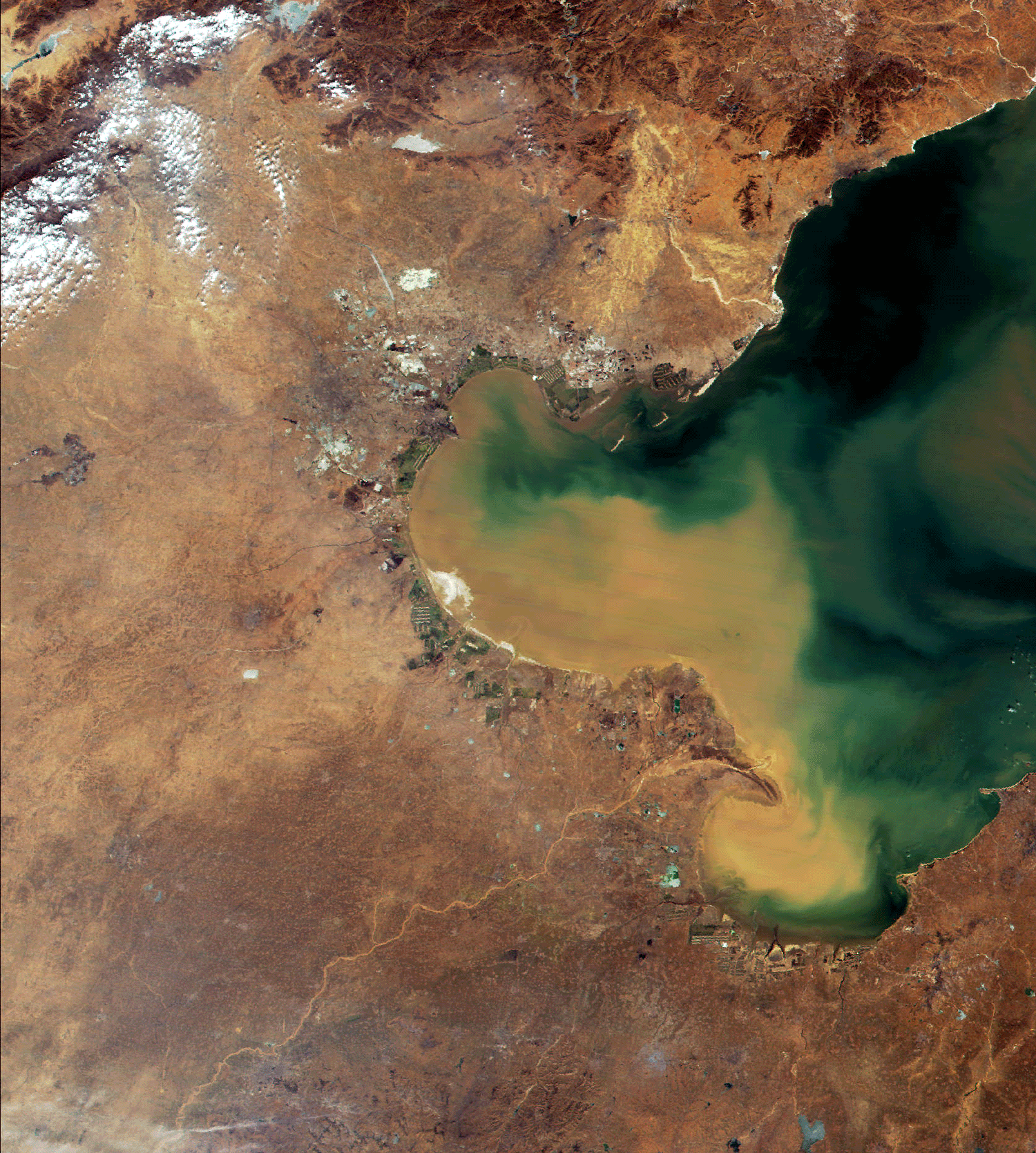 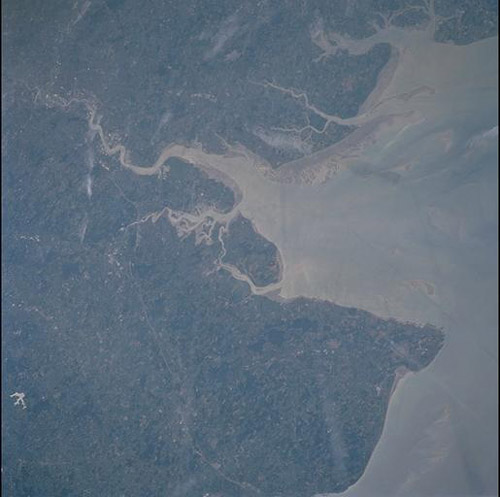 Bo Hai Gulf
Thames
Estuary
Yellow River
9/16/2011
jim kelley
Estuaries
Are Places Where a River Meets the Sea

Or It May Occur in a Fjord, for example…
Oslofjord
Puget Sound
Cook Inlet
9/16/2011
jim kelley
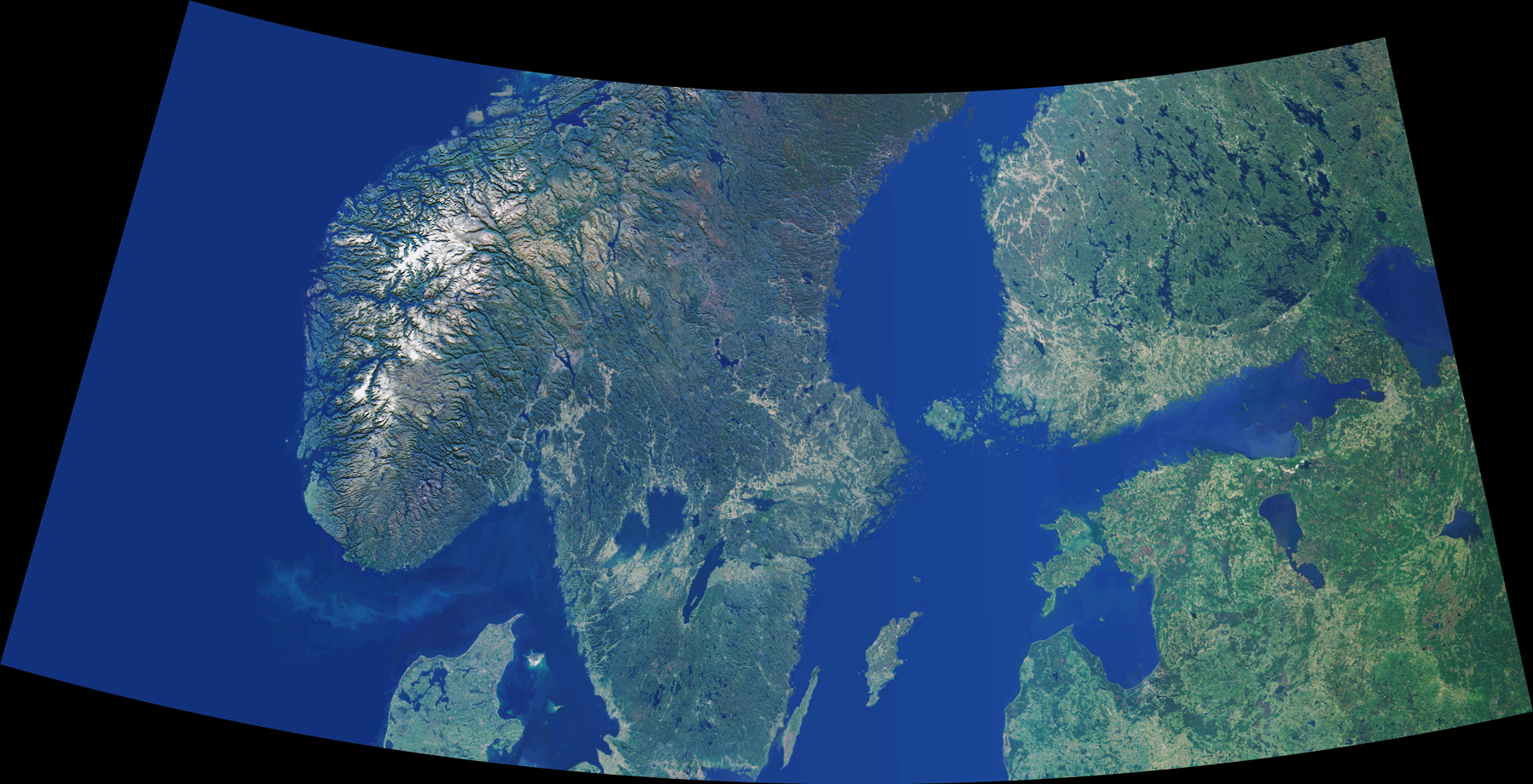 Oslo
Oslofjord
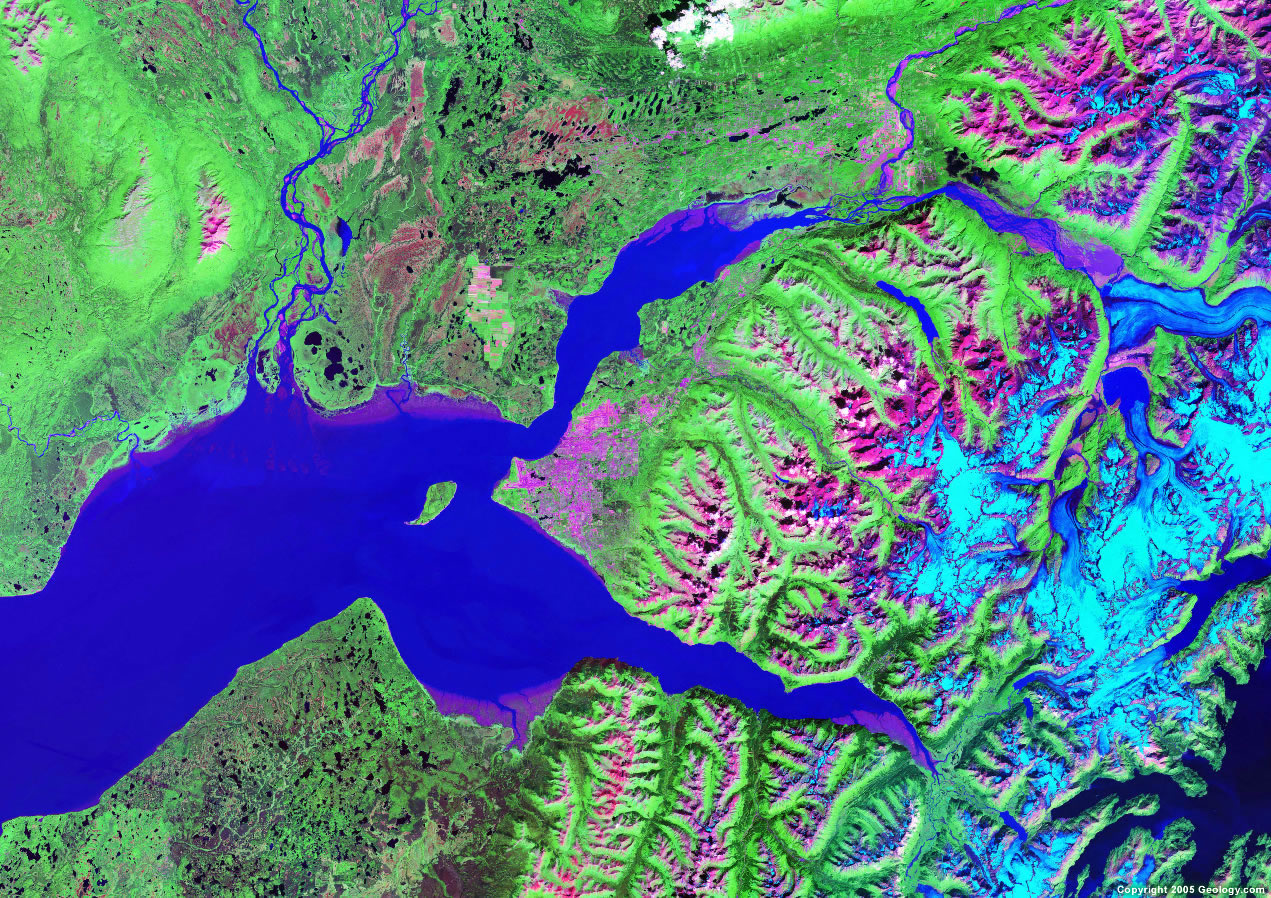 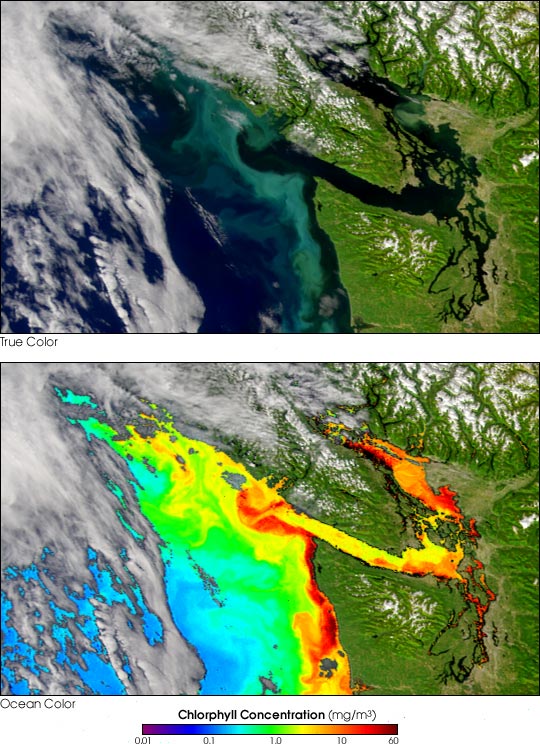 Cook Inlet
Anchorage
Puget 
Sound
9/16/2011
jim kelley
Estuaries
Are Important Nursery Grounds for the Ocean
Are as Biologically Productive as Irrigated
	Agriculture on a per square meter basis
Are Home to Most of the World’s Human Population
The Sites of Most of the World’s Great Cities
Are the Most Heavily Affected Parts of the Ocean
9/16/2011
jim kelley
Cities on Estuaries
San Francisco
New York
London
Rangoon
Shanghai
Dhaka
Bombay
Vladivostok
Buenos Aires
Montevideo
Rio de Janeiro
Washington D.C.
Ho Chi Min City
Tokyo
St. Petersburg
Bangkok
9/16/2011
jim kelley
10 Largest Rivers by Inflow
River	         Drainage Area: km2  	Inflow: km3/yr
Neva (St. Petersburg)	281,000		77.6
Vistula (Gdansk)		194,400		33.6
Daugava (Riga)		 87,900		20.8
Neman (Klaipeda)		 98,200		19.9
Oder/Odra			118,900		18.1
Göta älv (Kattegat)	 50,200		18.1
Kemijoki			 51,400		17,7
Ångermanälven		 31,900		15.4
Luleåälven	 		 25,200		15.3
Indalsälven		 26,200		14.0
	  	        250.5  
                 (57% of Total Inflow)
9/16/2011
Jim Kelley
10 Largest Rivers By Drainage Area
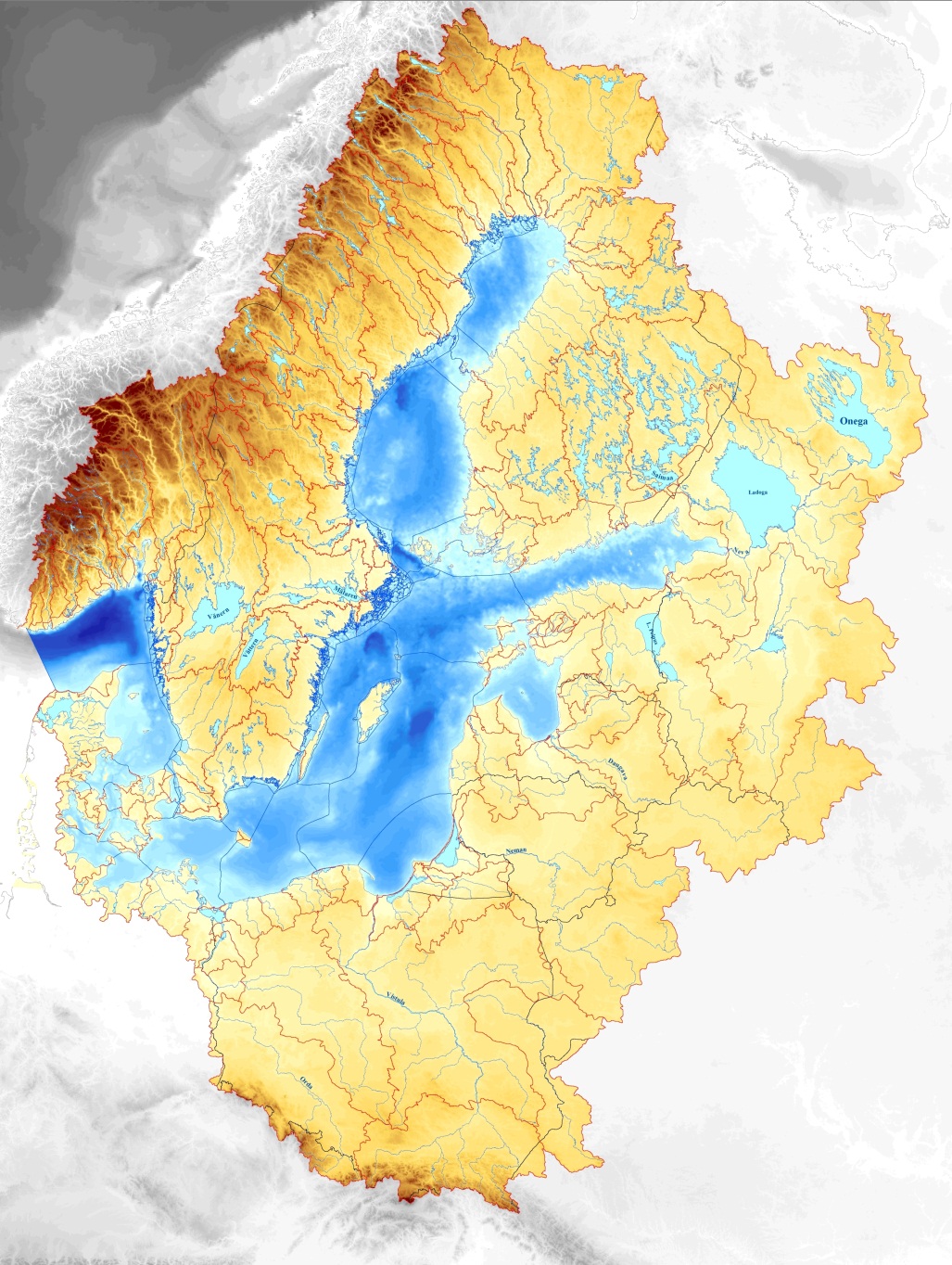 Kemijoki
Luleåälven
Ångermanälven
Indalsälven
Neva
Göta älv
Daugava
Oder
Neman
Vistula
9/16/2011
Jim Kelley
10 Largest Rivers By Inflow Volume
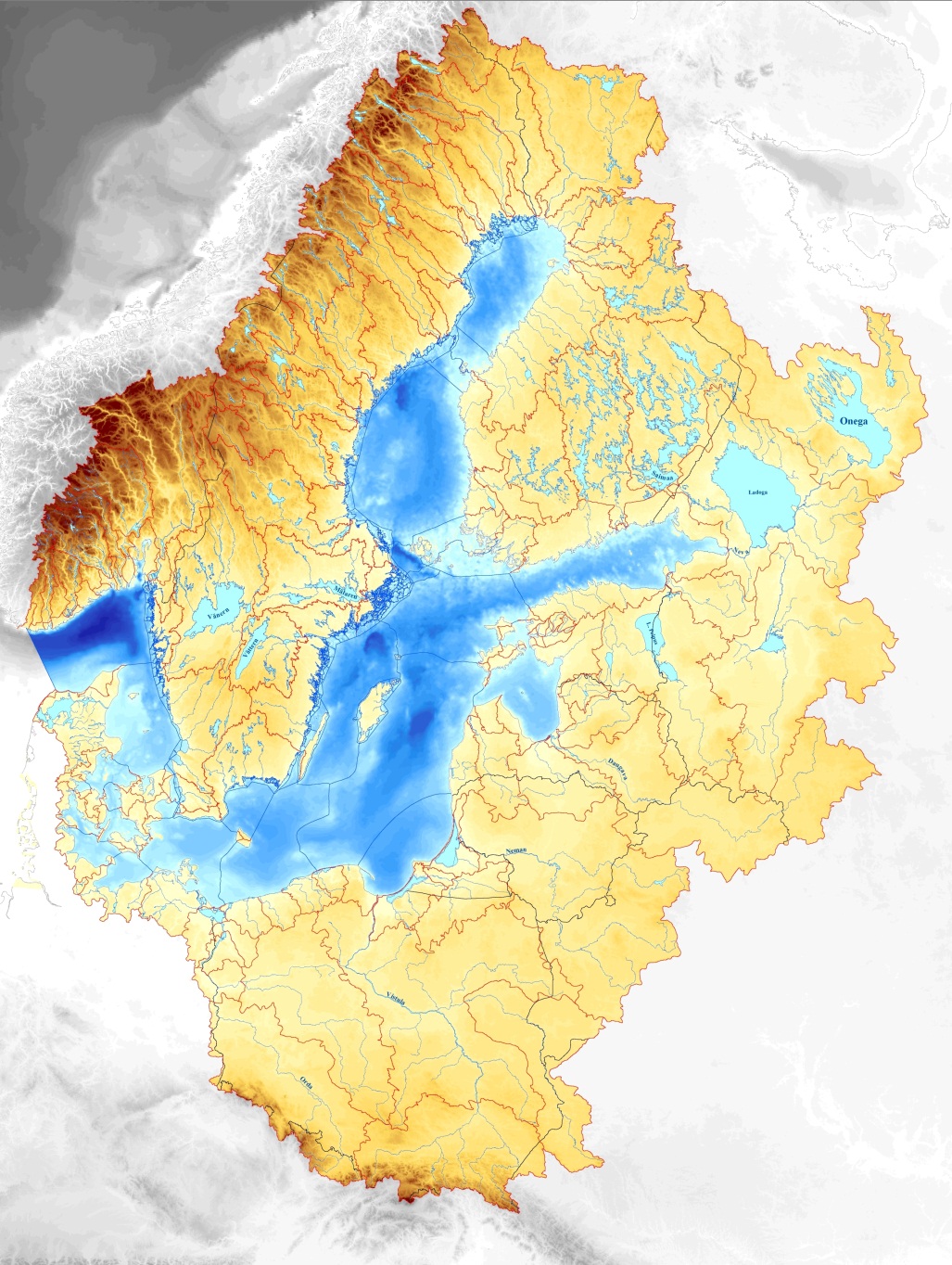 Kemijoki
Luleåälven
Ångermanälven
Indalsälven
Neva
Göta älv
Daugava
Oder
Neman
Vistula
9/16/2011
Jim Kelley
Sill Depths at the Mouth of the Baltic
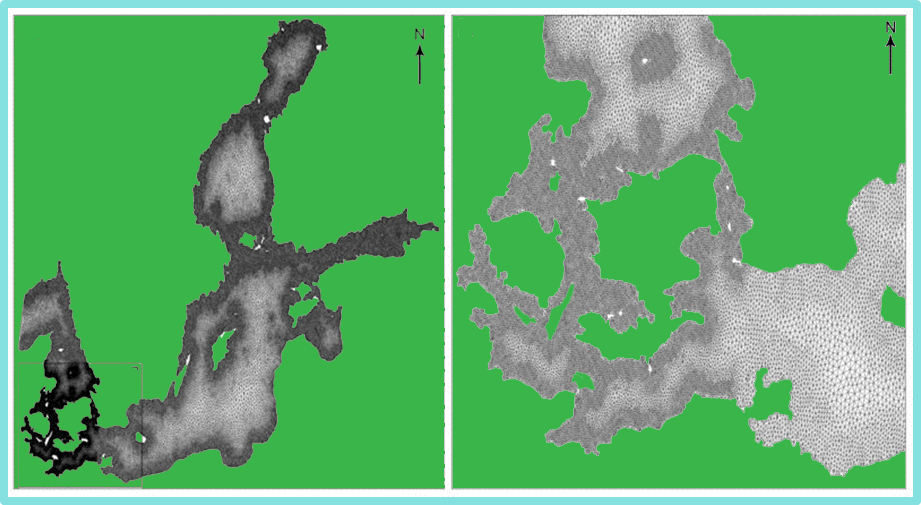 A
B
Denmark
Sweden
Öresund
8m
Little Belt
 5m
Great Belt
18m
B
Poland
Germany
9/16/2011
Jim Kelley
215 km3/a
175 km3/a
1660 km3/a
440 km3/a
21,205 km3
1180 km3/a
Water Budget of the Baltic Sea
9/16/2011
Jim Kelley
N
Elken and Matthäus, 2008
9/16/2011
Jim Kelley
Circulation of the Baltic Sea
Elken and Matthäus, 2008
9/16/2011
Jim Kelley
Circulation of the Baltic Sea
Surface Current
Bottom Current
Entrainment
Entrainment
Elken and Matthäus, 2008
9/16/2011
Jim Kelley
Circulation of the Baltic Sea
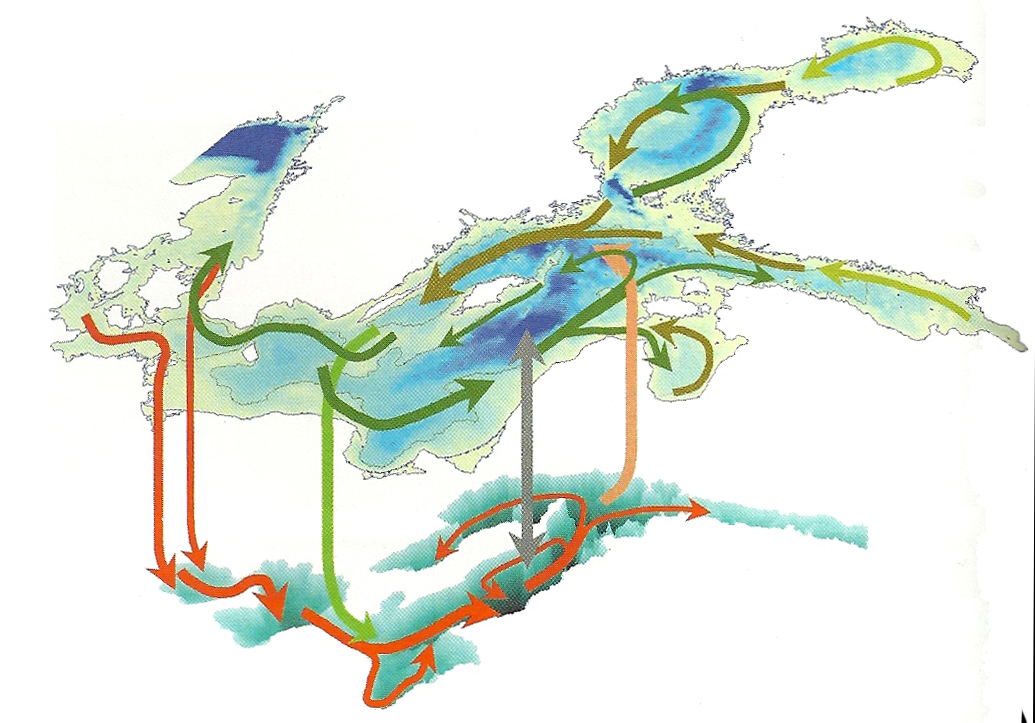 Surface Current
Bottom Current
Entrainment
Entrainment
Elken and Matthäus, 2008
9/16/2011
Jim Kelley
For the Baltic To Flush, 
Requires a Quite
Unusual Chain of Events

This Sequence Only Occurs
About Every 4 Years
Often in November-January

These are Called “Major Baltic Inflows”
9/16/2011
Jim Kelley
If the Wind Blows From the East for 10 Days,
The Baltic Water Piles Up In the West Near the Kattegat
Wind
E
W
Darss
Sill
Bornholm
Deep
Gotland 
Deep
9/16/2011
Jim Kelley
If the Wind Then Reverses and Blows From the West for 10 Days,
The North Sea Water Flows over the Darss Sill, into the Baltic, 
Replacing the Deep Anoxic Bottom Water
E
W
Wind
Darss
Sill
Bornholm
Deep
Gotland 
Deep
9/16/2011
Jim Kelley
These Events ,
the “Major Baltic Inflows”
Are Extremely Rare, 
So the Residence Time 
for Water in the Baltic 
Is About 50 Years
9/16/2011
Jim Kelley
Baltic Tides!
10 cm at the Danish Straits
 2-5 cm in the Baltic Sea
9/16/2011
Jim Kelley
Cod
Sprat
Herring
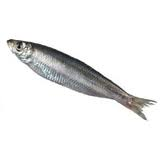 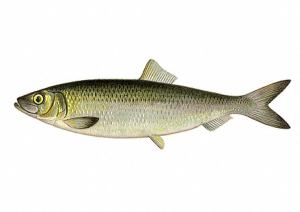 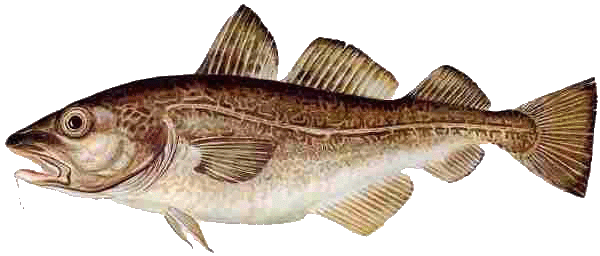 600

500

400

300

200

100

    0
Metric Tons: x1000
64      68      72      76      80      84      88      92      96      00
Year
Major Baltic Fisheries
1/3 Human Consumption, 2/3 Fish Meal and Oil, Animal Feed
9/16/2011
Jim Kelley
In Summary:

	The Baltic is a unique oceanic basin
	It is one of four major brackish water basins in the world:
		The others are:
			The Black Sea
			The Gulf of Ob in the Kara Sea
			Chesapeake Bay
	The Baltic Sea is slightly brackish, nearly fresh water
	It occupies a valley originally carved by the Eridano River
	It is an estuary, so its circulation is driven by the many 
		rivers that flow into the Baltic
	It is partly to fully frozen in winter
	It is historically important for its trade and its fisheries

Thank You
9/16/2011
Jim Kelley
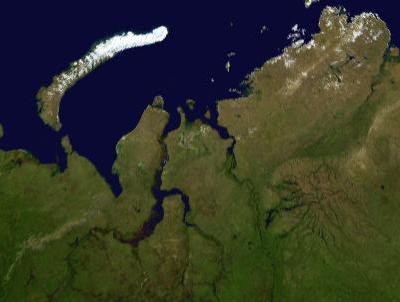 Kara Sea
1000 Km
The Gulf of Ob
9/16/2011
Jim Kelley